Flu champion slides
2024/25 season
Provided by:NHSE NW PH Commissioning Team (Screening and Immunisation Team)
Cheshire, Merseyside, Lancashire and South Cumbria england.nwsit@nhs.net
[Speaker Notes: Standard title slide]
Objectives
Understand flu and the importance of flu vaccinations
Promote flu vaccinations
Signpost eligible people to where they can get their vaccination
Have the flu vaccination if you are eligible
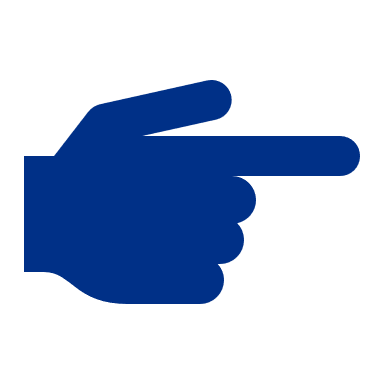 [Speaker Notes: Plain slide with subhead and bullets]
Symptoms of Flu
People sometimes think flu is a bad cold, but having flu can often be much worse than a cold and you may need to take time off work and stay in bed for a few days
Common symptoms include: 
sudden onset of fever, chills, headache, muscle and joint pain and extreme fatigue
dry cough, sore throat and stuffy nose
in young children, symptoms such as diarrhoea and vomiting may be seen

Some people are more vulnerable to the flu virus. For them, it can increase the risk of developing more serious illnesses such as bronchitis and pneumonia or can make existing conditions worse. In the worst cases, flu can result in a stay in hospital, or even death
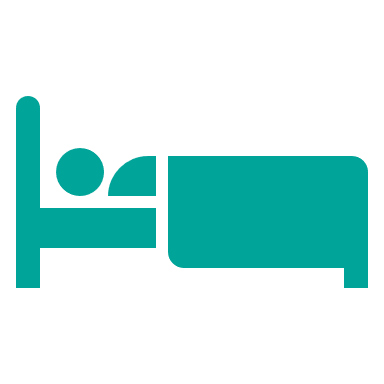 Who is affected?
Anyone can catch flu, but it can affect some more than others and risk serious illness or death in:
newborn babies
elderly people
pregnant women
people with underlying diseases/health problems
people with impaired immunity
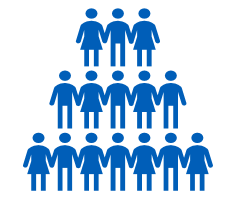 How do you get flu?
Flu is passed from person to person by droplets created when someone with the infection sneezes or coughs 

You can also catch it by touching a surface where the virus has been left

People with mild or no symptoms can still infect others
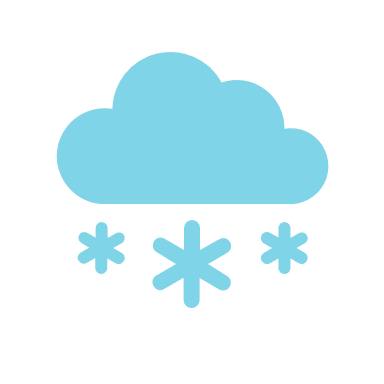 Flu spreads easily when people are gathered together indoors during the winter months
How can flu be prevented?
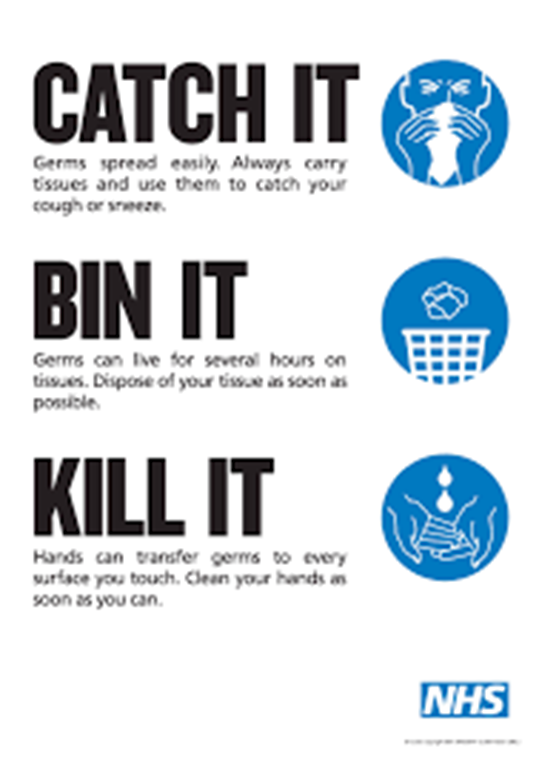 Have the flu vaccination if you are eligible
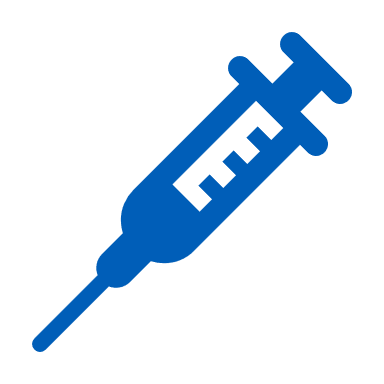 Handwashing
Handwashing is one of the easiest ways to protect yourself and others from illnesses such as flu, COVID-19 and food poisoning
Washing your hands should take as long as it takes to sing “Happy Birthday” twice – around 20 seconds
You should routinely wash your hands frequently
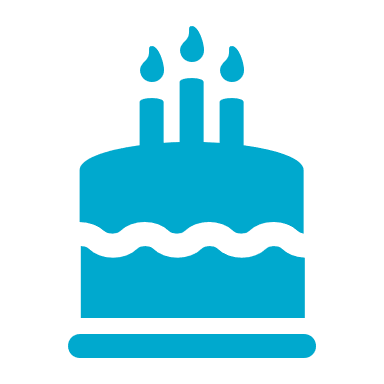 The flu vaccination
The flu vaccine stimulates your body's immune system to make antibodies to attack the flu virus
Antibodies are proteins that recognise and fight off germs, such as viruses, that have invaded your blood
If you're exposed to the flu virus after you've had the flu vaccine, your immune system will recognise the virus and immediately produce antibodies to fight it
It may take 7 to 14 days for your immunity to build up fully after you have had the flu vaccination
Types of flu vaccination
There are several different flu vaccinations available each year
Some vaccines are less effective in certain people, for example the elderly. It is therefore important that each group is offered the most appropriate vaccine
Vaccines are recommended for different groups based on the evidence regarding quality and effectiveness of the vaccines
Most years, one or two strains of type A flu circulate as well as type B. The flu vaccines contain 2 type A strains and 2 type B strains
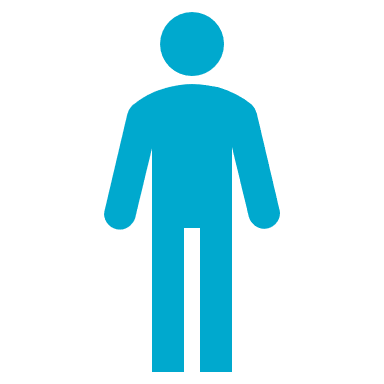 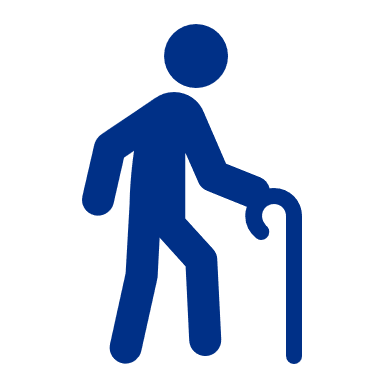 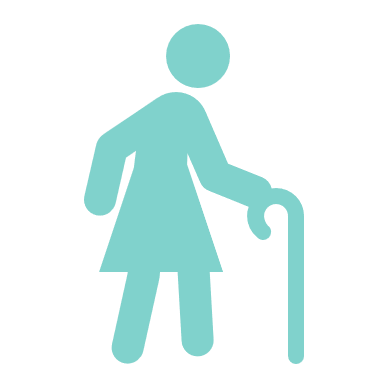 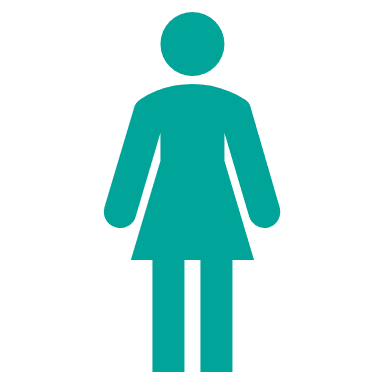 Who can have the flu vaccination
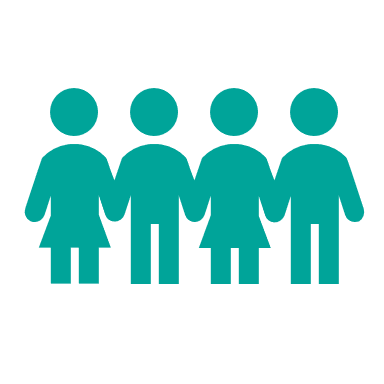 All children aged 2 and 3 years old
All school aged children from reception to year 11
People aged 65 years and over
Pregnant women
People with a learning disability
People who are very overweight with a body mass index (BMI) of over 40
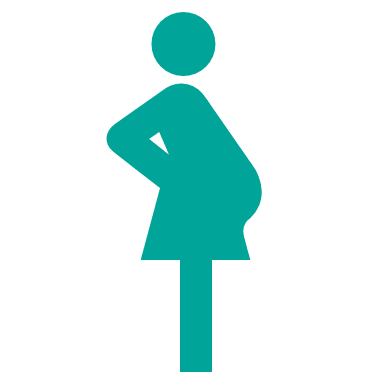 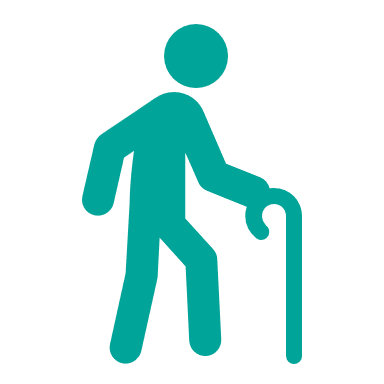 Who can have the flu vaccination (continued)
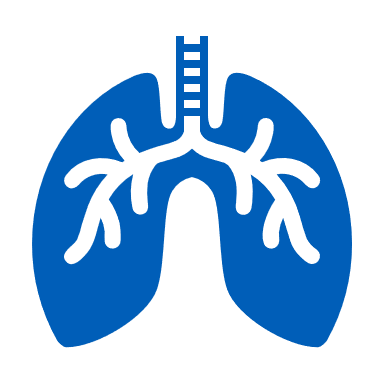 Chronic (long-term) respiratory diseases, such as asthma, chronic obstructive pulmonary disease (COPD) or bronchitis  
Chronic heart disease, such as heart failure
Chronic kidney disease 
Chronic liver disease, such as hepatitis
Chronic neurological conditions, such as Parkinson’s disease
Diabetes 
People with impaired immunity due to diseases or treatments
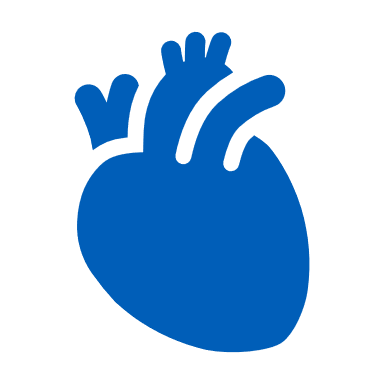 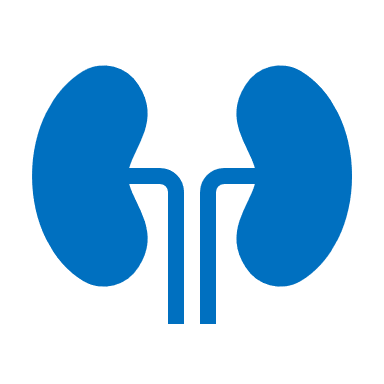 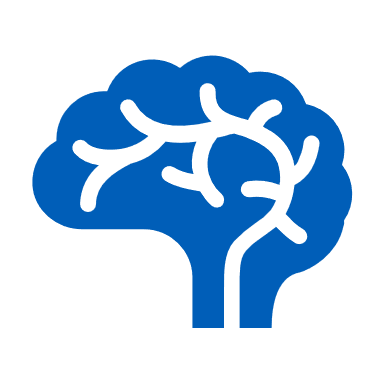 Who can have the flu vaccination (continued)
People with lowered immunity due to diseases or treatments e.g. cancer treatment
People living in a long-stay residential care homes or nursing homes
Carers
Front line health, hospice and social care workers with patient contact
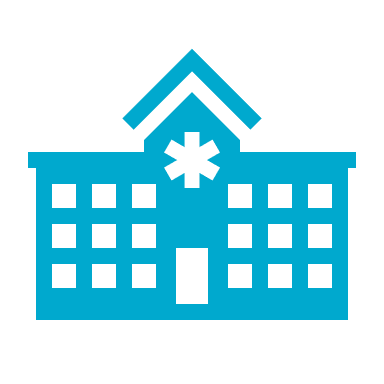 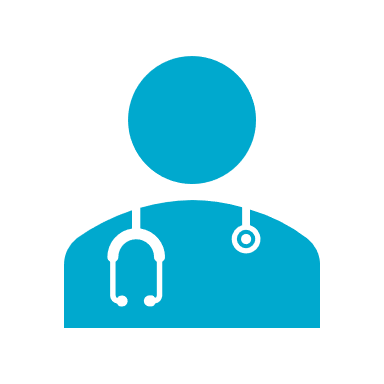 Flu can be serious for pregnant women and babies
A pregnant woman who catches flu is more likely to need admission to hospital than a woman who isn’t pregnant
Flu can be serious for unborn and newborn babies
Flu can lead to premature birth, low birth weight, still birth or even death in the first few weeks of life
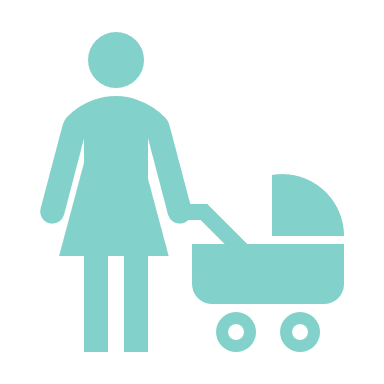 Benefits to the baby of pregnant women being vaccinated
Flu vaccination during pregnancy reduces the chance of the pregnant woman catching flu and passing the virus to the baby
The baby will also develop some immunity to flu as antibodies are passed from the woman to her baby through the placenta
This will protect the baby for its first few months of life
The mother will continue to be protected throughout the flu season, and so be less likely to pass flu onto the newborn baby
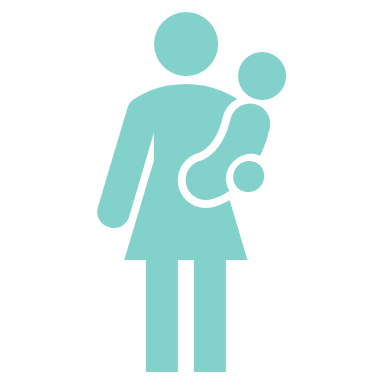 Timing
The start of the programme for most adults has moved to the beginning of October. Most flu vaccinations should be completed by the end of November, closer to the time that the flu season commonly starts

It is preferable to vaccinate people closer to the time when the flu virus is likely to circulate (which typically peaks in December or January), as this will provide the best protection during the highest risk period

A small number of adults may be offered the flu vaccination in September. In exceptional circumstances, there may be a clinical decision to bring forward vaccination to September

Pregnant women can be offered the flu vaccination from the beginning of September

It's always worth getting vaccinated, even if there have already been outbreaks of flu
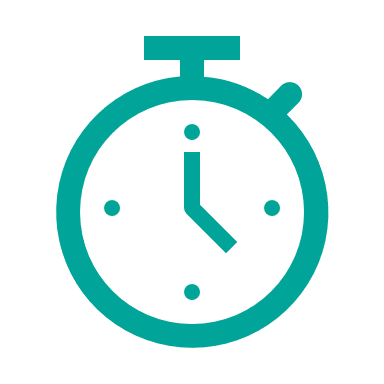 Flu fact 1 – side effects
It’s impossible to get flu from the flu vaccine because the adult vaccine doesn’t contain live viruses, and the children’s nasal spray vaccine has been weakened to prevent it from causing flu

Those having an injected flu vaccine may get a sore arm at the site of the injection, a low-grade fever and aching muscles for a day or 2 after the vaccination

Children are usually offered the flu vaccination in a nasal spray. This may cause a runny or blocked nose, headache, general tiredness and some loss of appetite. However, these are much milder than developing flu or complications associated with flu. Serious side-effects are uncommon
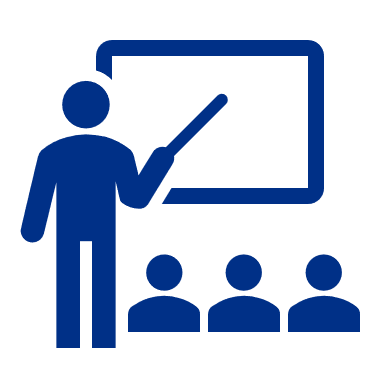 Flu fact 2 - effectiveness
Some people confuse having a cold with having flu. Lots of infections are around in winter, and some have similar symptoms to flu

Not everyone will develop immunity from the vaccine, so despite having the flu vaccination some people will still be at risk and may catch flu

This makes it really important that as many eligible people as possible are vaccinated to reduce the spread of the disease and protect those who remain at risk
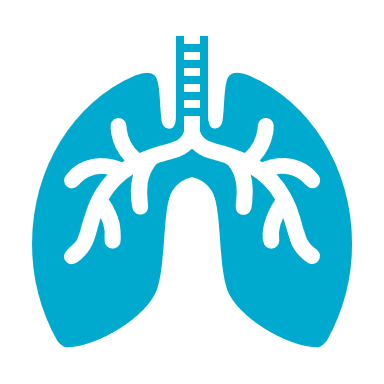 Flu fact 3 - frequency
Eligible people need to have the flu vaccination every year

The viruses that cause flu can change, so you need a vaccination that matches the new viruses each year

The vaccine usually provides protection for the duration of that year's flu season
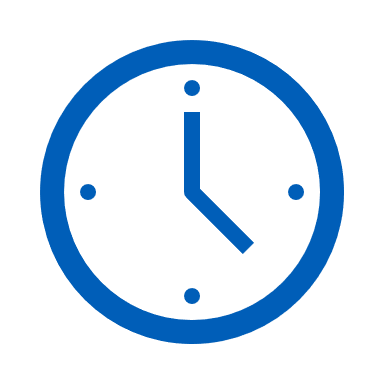 Flu fact 4 - allergies
Almost everybody can have the flu vaccine, but people should not be vaccinated if they have ever had a serious allergy to the vaccine, or any of its ingredients

Most people who are allergic to eggs can have the flu vaccination. They should discuss it with a healthcare professional
Flu fact 5 – protection
The flu vaccines used in the national NHS programme have a good safety record

The vaccines are thoroughly tested

Millions of doses are given every year
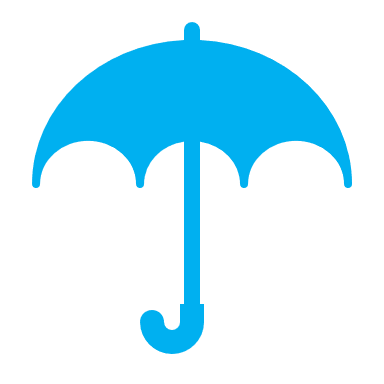 Flu fact 6 – porcine gelatine
The children’s nasal spray contains gelatine that comes from pork as one of its additives as it was found to be the most effective stabiliser
The nasal spray is the most effective vaccine for children
Some people may decline the nasal spray vaccine due to the porcine gelatine content
Children should have the injectable vaccine as an alternative if they decline the nasal spray due to the porcine gelatine content
https://www.gov.uk/government/publications/childrens-flu-vaccination-programme-nasal-flu-vaccine-and-porcine-gelatine
How to get the flu vaccination
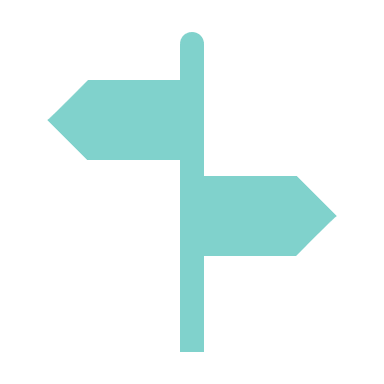 GP practice/PCNs
Community pharmacies
School vaccination teams
Midwives 
Employers
Outreach services e.g. Substance misuse treatment services and HIV sexual health services
How you can help
Promote the flu vaccine
Talk to people about flu vaccinations
Provide accurate facts about flu and flu vaccinations
Tell people where to get the flu vaccine
Have the flu vaccination if you are eligible
Wash your hands regularly
Catch it. Bin it. Kill it.
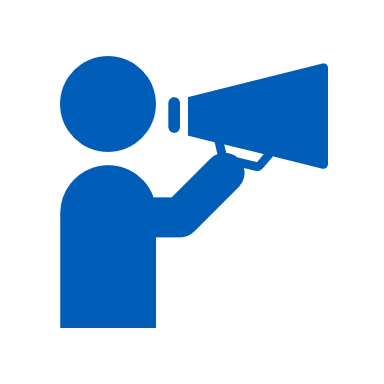 Resources information
Health Publications – leaflets and posters
www.healthpublications.gov.uk

Campaign Resource Centre – leaflets, posters and social media resources
https://campaignresources.phe.gov.uk/resources/
End slide